Week 3 – Day 1
Phonological Awareness – Contrast Vowel Sounds
Listen as I say a word: bit.
I hear /i/ in the middle of bit.
Listen: /b/ /iii/ /t/.
Now listen as I say another word: bite.
Bite has /i/ in the middle.
Listen: /b/ /iii/ t/.
Listen as I say both words.
I’ll clap when I hear the /i/ sound in the middle: bit, bite.
Bit has the /i/ sound so I clapped when I said bit.
Guided Practice:
I am going to say some more words. Clap if the word has the /i/ sound in the middle.	
	
	hit, hat		set, sit			back, bake		tub, tube
	max, mix		fin, fine		light, lit			cot, coat
Introduce l-Blends
cl

When two consonants appear together in a word we often blend the two sounds together. These are the letters c and l. I blend both sounds together to get /kl/. Say it with me: /kl/
These are the sounds at the beginning of the word cloud.
Listen: /kl/ /oud/.
Repeat with these l-blends:
bl, fl, gl, pl, sl
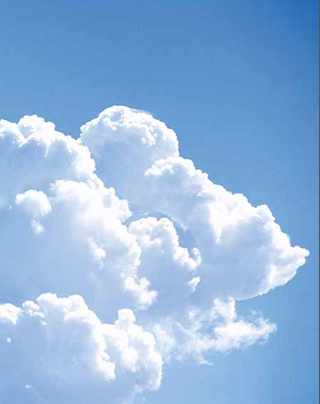 Introduce l-Blends
Say /bl/ as I write the letters.
bl
Write the letters bl fives as you say the /bl/ sounds.
bl   bl    bl    bl    bl
Introduce l-Blends
Say /cl/ as I write the letters.
cl
Write the letters cl fives as you say the /cl/ sounds.
cl   cl    cl    cl    cl
Introduce l-Blends
Say /fl/ as I write the letters.
fl
Write the letters fl fives as you say the /fl/ sounds.
fl   fl    fl    fl    fl
Introduce l-Blends
Say /gl/ as I write the letters.
gl
Write the letters gl fives as you say the /gl/ sounds.
gl   gl    gl    gl    gl
Introduce l-Blends
Say /pl/ as I write the letters.
pl
Write the letters pl fives as you say the /pl/ sounds.
pl   pl    pl    pl    pl
Introduce l-Blends
Say /sl/ as I write the letters.
sl
Write the letters sl fives as you say the /sl/ sounds.
sl   sl    sl    sl    sl
Blending Words with  l-Blends
c
l
Blending Words with  l-Blends
c
l
i
Blending Words with  l-Blends
c
l
i
p
Blending Words with  l-Blends
c
l
p
i
Blending Words with  l-Blends
g
l
Blending Words with  l-Blends
g
l
a
Blending Words with  l-Blends
g
l
a
ss
Blending Words with  l-Blends
g
l
ss
a
Blending Words with  l-Blends
s
l
Blending Words with  l-Blends
s
l
i
Blending Words with  l-Blends
s
l
i
ck
Blending Words with  l-Blends
s
l
ck
i
Blending Words with  l-Blends
f
l
Blending Words with  l-Blends
f
l
a
Blending Words with  l-Blends
f
l
a
t
Blending Words with  l-Blends
f
l
t
a
Blending Words with  l-Blends
b
l
Blending Words with  l-Blends
b
l
a
Blending Words with  l-Blends
b
l
a
b
Blending Words with  l-Blends
b
l
b
a
bl      gl      pl      cl   
  
  fl       sl      ck      a
  
  ss       i       ff        x
bl
bla
black
black  gl
black  gla
black  glad
black  glad  pl
black  glad  pla
black  glad  plan
black  glad  plan cl
black  glad  plan cla
black  glad  plan class
black  glad  plan class

   fl
black  glad  plan class

   fli
black  glad  plan class

   flip
black  glad  plan class

   flip   sl
black  glad  plan class

   flip   sli
black  glad  plan class

   flip   slip
black  glad  plan class

   flip   slip  cl
black  glad  plan class

   flip   slip  cla
black  glad  plan class

   flip   slip  clack
black  glad  plan class

   flip   slip  clack  sl
black  glad  plan class

   flip   slip  clack  sla
black  glad  plan class

   flip   slip  clack  slack
black  glad  plan class

   flip   slip  clack  slack

  cliff  slim  	blip    flag
black  glad  plan class

   flip   slip  clack  slack

  cliff  slim  	blip    flag
black  glad  plan class

   flip   slip  clack  slack

  cliff  slim  	blip    flag
black  glad  plan class

   flip   slip  clack  slack

  cliff  slim  	blip    flag
black  glad  plan class

   flip   slip  clack  slack

  cl
black  glad  plan class

   flip   slip  clack  slack

  cli
black  glad  plan class

   flip   slip  clack  slack

  cliff
black  glad  plan class

   flip   slip  clack  slack

  cliff  sl
black  glad  plan class

   flip   slip  clack  slack

  cliff  sli
black  glad  plan class

   flip   slip  clack  slack

  cliff  slim
black  glad  plan class

   flip   slip  clack  slack

  cliff  slim  	bl
black  glad  plan class

   flip   slip  clack  slack

  cliff  slim  	bli
black  glad  plan class

   flip   slip  clack  slack

  cliff  slim  	blip
black  glad  plan class

   flip   slip  clack  slack

  cliff  slim  	blip    fl
black  glad  plan class

   flip   slip  clack  slack

  cliff  slim  	blip    fla
black  glad  plan class

   flip   slip  clack  slack

  cliff  slim  	blip    flag
l
la
lap
lap   cl
lap   cla
lap   clap
lap   clap   l
lap   clap   li
lap   clap   lick
lap   clap   lick   cl
lap   clap   lick   cli
lap   clap   lick   click
lap   clap   lick   click

cl
lap   clap   lick   click

cla
lap   clap   lick   click

clam
lap   clap   lick   click

clam  s
lap   clap   lick   click

clam  sl
lap   clap   lick   click

clam  sla
lap   clap   lick   click

clam  slam
lap   clap   lick   click

clam  slam  gl
lap   clap   lick   click

clam  slam  gla
lap   clap   lick   click

clam  slam  glass
lap   clap   lick   click

clam  slam  glass  k
lap   clap   lick   click

clam  slam  glass  ki
lap   clap   lick   click

clam  slam  glass  kiss
lap   clap   lick   click

clam  slam  glass  kiss

 f
lap   clap   lick   click

clam  slam  glass  kiss

 fi
lap   clap   lick   click

clam  slam  glass  kiss

 fix
lap   clap   lick   click

clam  slam  glass  kiss

 fix  b
lap   clap   lick   click

clam  slam  glass  kiss

 fix  ba
lap   clap   lick   click

clam  slam  glass  kiss

 fix  back
lap   clap   lick   click

clam  slam  glass  kiss

 fix  back 	pl
lap   clap   lick   click

clam  slam  glass  kiss

 fix  back 	pla
lap   clap   lick   click

clam  slam  glass  kiss

 fix  back 	plan
lap   clap   lick   click

clam  slam  glass  kiss

 fix  back 	plans
lap   clap   lick   click

clam  slam  glass  kiss

 fix  back 	plans  cl
lap   clap   lick   click

clam  slam  glass  kiss

 fix  back 	plans  cla
lap   clap   lick   click

clam  slam  glass  kiss

 fix  back 	plans  clap
lap   clap   lick   click

clam  slam  glass  kiss

 fix  back 	plans  claps
Jim
Jim  sits
Jim  sits  in
Jim  sits  in  class.
Jim  sits  in  class.

The
Jim  sits  in  class.

The  black
Jim  sits  in  class.

The  black  flag
Jim  sits  in  class.

The  black  flag  flaps.
Jim  sits  in  class.

The  black  flag  flaps.

The
Jim  sits  in  class.

The  black  flag  flaps.

The pig
Jim  sits  in  class.

The  black  flag  flaps.

The pig flips
Jim  sits  in  class.

The  black  flag  flaps.

The pig flips and
Jim  sits  in  class.

The  black  flag  flaps.

The pig flips and flops.
Spelling / Dictation
1.
2.
3.
4.
5.
High Frequency
Words
Read, Spell, Write
be
There will be ten children at the party.
Read, Spell, Write
come
Will you come to the store with me?
Read, Spell, Write
good
The food at the restaurant was really good.
Read, Spell, Write
pull
If you pull too hard, it will break
Have children read the sentences. Prompt them to identify the high-frequency words in connected text and to blend the decodable words.
I  will be back.
Can you come here.
He had a good hit.
I can pull it up.
Week 3 – Day 2
Phonemic Awareness – Phoneme Blending
I’m going to put one marker in each box as I say each sound.
Then I will blend the sounds to form a word.
/s/
/p/
/l/
/i/
This word has four sounds: /s/ /l/ /i/ /p/. Listen as I blend these sounds to form a word: /sliiip/, sit. The word is slip.
Guided Practice
Let’s do some together. Place a marker for each sound you hear. 
I will say one sound at a time. Then we will blend the sounds to say a word.
/l/ /i/ /p/		/f/ /l/ /i/ /p/		/k/ /l/ /i/ /p/

		/l/ /a/ /p/ 		/s/ /l/ /a/ /p/	/k/ /l/ /a/ /p/

		/p/ /a/ /n/		/p/ /l/ /a/ /n/	/g/ /l/ /a/ /d/
Review l-blend
s
l
Review l-blend
i
s
l
Review l-blend
i
m
s
l
Review l-blend
i
m
s
l
Review l-blend
b
l
Review l-blend
a
b
l
Review l-blend
a
ck
b
l
Review l-blend
a
ck
b
l
Review l-blend
c
l
Review l-blend
a
c
l
Review l-blend
a
p
c
l
Review l-blend
a
p
c
l
Review l-blend
f
l
Review l-blend
a
f
l
Review l-blend
a
g
f
l
Review l-blend
a
g
f
l
Review l-blend
p
l
Review l-blend
a
p
l
Review l-blend
a
n
p
l
Review l-blend
a
n
p
l
Review l-blend
g
l
Review l-blend
a
g
l
Review l-blend
a
d
g
l
Review l-blend
a
d
g
l
Blend Words with l-blend
c
l
Blend Words with l-blend
a
c
l
Blend Words with l-blend
a
p
c
l
Blend Words with l-blend
a
p
c
l
Blend Words with l-blend
b
l
Blend Words with l-blend
i
b
l
Blend Words with l-blend
i
p
b
l
Blend Words with l-blend
i
p
b
l
Blend Words with l-blend
f
l
Blend Words with l-blend
i
f
l
Blend Words with l-blend
i
p
f
l
Blend Words with l-blend
i
p
f
l
Blend Words with l-blend
g
l
Blend Words with l-blend
a
g
l
Blend Words with l-blend
a
ss
g
l
Blend Words with l-blend
a
ss
g
l
Blend Words with l-blend
p
l
Blend Words with l-blend
a
p
l
Blend Words with l-blend
a
n
p
l
Blend Words with l-blend
a
n
p
l
Blend Words with l-blend
s
l
Blend Words with l-blend
i
s
l
Blend Words with l-blend
i
t
s
l
Blend Words with l-blend
i
t
s
l
sl
sli
slip
slip     gl
slip     gla
slip     glad
slip     glad     pl
slip     glad     plo
slip     glad     plop
slip     glad     plop

 bl
slip     glad     plop

 bla
slip     glad     plop

 black
slip     glad     plop

 black   cl
slip     glad     plop

 black   cla
slip     glad     plop

 black   clam
slip     glad     plop

 black   clam      fl
slip     glad     plop

 black   clam      fla
slip     glad     plop

 black   clam      flat
slip     glad     plop

 black   clam      flat
 
   sl
slip     glad     plop

 black   clam      flat
 
   sli
slip     glad     plop

 black   clam      flat
 
   slick
slip     glad     plop

 black   clam      flat
 
   slick    cl
slip     glad     plop

 black   clam      flat
 
   slick    cla
slip     glad     plop

 black   clam      flat
 
   slick    class
slip     glad     plop

 black   clam      flat
 
   slick    class      fl
slip     glad     plop

 black   clam      flat
 
   slick    class      fla
slip     glad     plop

 black   clam      flat
 
   slick    class      flag
Build Words with l-blends
c
l
i
p
What is the new word we made?
Let’s blend all the sounds and read the word.
Change the c to f.
Build Words with l-blends
f
l
i
p
What is the new word we made?
Let’s blend all the sounds and read the word.
Change the f to s.
Build Words with l-blends
s
l
i
p
What is the new word we made?
Let’s blend all the sounds and read the word.
Change the f to s.
Build Words with l-blends
s
l
i
p
What is the new word we made?
Let’s blend all the sounds and read the word.
Remove the s.
Build Words with l-blends
l
i
p
What is the new word we made?
Let’s blend all the sounds and read the word.
Change the i to a.
Build Words with l-blends
l
a
p
What is the new word we made?
Let’s blend all the sounds and read the word.
Add c to the beginning,.
Build Words with l-blends
c
l
a
p
What is the new word we made?
Let’s blend all the sounds and read the word.
Change the c to f.
Build Words with l-blends
f
l
a
p
What is the new word we made?
Let’s blend all the sounds and read the word.
Change the f to s.
Build Words with l-blends
s
l
a
p
What is the new word we made?
Let’s blend all the sounds and read the word.
Structural Analysis
flag
flags
We add –s to many naming words to say more than one.
The letter –s at the end of flags means there is more than one flag.
Listen for the /z/ sound at the end of flags.
Structural Analysis
cap
caps
pin
pins
The letter s can stand for /s/ as in caps, or /z/ as in pins.
Guided Practice
cat
dad
can
wig
lip
pin
Have children add –s to each word and then use each word in a sentence.
Spelling
bl
cl
sl
pl
fl
Week 3 – Day 3
Phonological Awareness – Phoneme Substitution
I am going to say a word: pig.
I will change the /p/ to /f/ and make a new word. 
The word is fig.
Guided Practice:
Let’s do some together. The new word is fog. Say it with me: fig.
We will change the first sound /f/ to /j/.
Let’s say the new word together: jig.
Continue by telling children the sound to replace in each word.

					jig, pig, dig, fig
					flit, slit
					slip, flip, clip
Blending Words with  l-Blends
g
l
Blending Words with  l-Blends
g
l
a
Blending Words with  l-Blends
g
l
a
d
Blending Words with  l-Blends
g
l
d
a
Blending Words with  l-Blends
b
l
Blending Words with  l-Blends
b
l
i
Blending Words with  l-Blends
b
l
i
p
Blending Words with  l-Blends
b
l
p
i
Blending Words with  l-Blends
f
l
Blending Words with  l-Blends
f
l
a
Blending Words with  l-Blends
f
l
a
g
Blending Words with  l-Blends
f
l
g
a
Blending Words with  l-Blends
c
l
Blending Words with  l-Blends
c
l
i
Blending Words with  l-Blends
c
l
i
ff
Blending Words with  l-Blends
c
l
ff
i
Blending Words with  l-Blends
p
l
Blending Words with  l-Blends
p
l
a
Blending Words with  l-Blends
p
l
a
n
Blending Words with  l-Blends
p
l
n
a
Blending Words with  l-Blends
s
l
Blending Words with  l-Blends
s
l
i
Blending Words with  l-Blends
s
l
i
p
Blending Words with  l-Blends
s
l
p
i
cl       fl       ck       a

  pl       i        bl       gl

   sl      v        ff        a
cl
cla
class
class   fl
class   fli
class   flip
class   flip   pl
class   flip   pla
class   flip   plan
class   flip   plan  bl
class   flip   plan  bla
class   flip   plan  black
class   flip   plan  black

gl
class   flip   plan  black

gla
class   flip   plan  black

glad
class   flip   plan  black

glad  cl
class   flip   plan  black

glad  cla
class   flip   plan  black

glad  clap
class   flip   plan  black

glad  claps
class   flip   plan  black

glad  claps  cl
class   flip   plan  black

glad  claps  cli
class   flip   plan  black

glad  claps  clip
class   flip   plan  black

glad  claps  clip   bl
class   flip   plan  black

glad  claps  clip   bla
class   flip   plan  black

glad  claps  clip   blab
class   flip   plan  black

glad  claps  clip   blab
 
cl
class   flip   plan  black

glad  claps  clip   blab
 
cla
class   flip   plan  black

glad  claps  clip   blab
 
clam
class   flip   plan  black

glad  claps  clip   blab
 
clam   sl
class   flip   plan  black

glad  claps  clip   blab
 
clam   sli
class   flip   plan  black

glad  claps  clip   blab
 
clam   slim
class   flip   plan  black

glad  claps  clip   blab
 
clam   slim    fl
class   flip   plan  black

glad  claps  clip   blab
 
clam   slim    fla
class   flip   plan  black

glad  claps  clip   blab
 
clam   slim    flat
class   flip   plan  black

glad  claps  clip   blab
 
clam   slim    flat   fl
class   flip   plan  black

glad  claps  clip   blab
 
clam   slim    flat   fla
class   flip   plan  black

glad  claps  clip   blab
 
clam   slim    flat   flag
v
va
van
vans
vans  b
vans  ba
vans  bag
vans  bags
vans  bags  c
vans  bags  ca
vans  bags  cap
vans  bags  caps
vans  bags  caps  c
vans  bags  caps  ca
vans  bags  caps  cat
vans  bags  caps  cats
vans  bags  caps  cats

m
vans  bags  caps  cats

ma
vans  bags  caps  cats

mat
vans  bags  caps  cats

mats
vans  bags  caps  cats

mats  w
vans  bags  caps  cats

mats  wi
vans  bags  caps  cats

mats  wig
vans  bags  caps  cats

mats  wigs
vans  bags  caps  cats

mats  wigs   cl
vans  bags  caps  cats

mats  wigs   cli
vans  bags  caps  cats

mats  wigs   cliff
vans  bags  caps  cats

mats  wigs   cliffs
vans  bags  caps  cats

mats  wigs   cliffs   l
vans  bags  caps  cats

mats  wigs   cliffs   li
vans  bags  caps  cats

mats  wigs   cliffs   lip
vans  bags  caps  cats

mats  wigs   cliffs   lips
vans  bags  caps  cats

mats  wigs   cliffs   lips
 
r
vans  bags  caps  cats

mats  wigs   cliffs   lips
 
ra
vans  bags  caps  cats

mats  wigs   cliffs   lips
 
rag
vans  bags  caps  cats

mats  wigs   cliffs   lips
 
rags
vans  bags  caps  cats

mats  wigs   cliffs   lips
 
rags   b
vans  bags  caps  cats

mats  wigs   cliffs   lips
 
rags   bi
vans  bags  caps  cats

mats  wigs   cliffs   lips
 
rags   bin
vans  bags  caps  cats

mats  wigs   cliffs   lips
 
rags   bins
vans  bags  caps  cats

mats  wigs   cliffs   lips
 
rags   bins    f
vans  bags  caps  cats

mats  wigs   cliffs   lips
 
rags   bins    fi
vans  bags  caps  cats

mats  wigs   cliffs   lips
 
rags   bins    fig
vans  bags  caps  cats

mats  wigs   cliffs   lips
 
rags   bins    figs
vans  bags  caps  cats

mats  wigs   cliffs   lips
 
rags   bins    figs   fl
vans  bags  caps  cats

mats  wigs   cliffs   lips
 
rags   bins    figs   fla
vans  bags  caps  cats

mats  wigs   cliffs   lips
 
rags   bins    figs   flag
vans  bags  caps  cats

mats  wigs   cliffs   lips
 
rags   bins    figs   flags
vans  bags  caps  cats

mats  wigs   cliffs   lips
 
rags   bins    figs   flags

b
vans  bags  caps  cats

mats  wigs   cliffs   lips
 
rags   bins    figs   flags

ba
vans  bags  caps  cats

mats  wigs   cliffs   lips
 
rags   bins    figs   flags

bad
vans  bags  caps  cats

mats  wigs   cliffs   lips
 
rags   bins    figs   flags

bad  s
vans  bags  caps  cats

mats  wigs   cliffs   lips
 
rags   bins    figs   flags

bad  sa
vans  bags  caps  cats

mats  wigs   cliffs   lips
 
rags   bins    figs   flags

bad  sack
vans  bags  caps  cats

mats  wigs   cliffs   lips
 
rags   bins    figs   flags

bad  sack   p
vans  bags  caps  cats

mats  wigs   cliffs   lips
 
rags   bins    figs   flags

bad  sack   pi
vans  bags  caps  cats

mats  wigs   cliffs   lips
 
rags   bins    figs   flags

bad  sack   pick
vans  bags  caps  cats

mats  wigs   cliffs   lips
 
rags   bins    figs   flags

bad  sack   pick  sl
vans  bags  caps  cats

mats  wigs   cliffs   lips
 
rags   bins    figs   flags

bad  sack   pick  sli
vans  bags  caps  cats

mats  wigs   cliffs   lips
 
rags   bins    figs   flags

bad  sack   pick  slick
The
The class
The class is
The class is glad.
The class is glad.

Miss
The class is glad.

Miss Black
The class is glad.

Miss Black has
The class is glad.

Miss Black has a
The class is glad.

Miss Black has a plan.
Structural Analysis
clam
clams
Say the words clam and clams. Ask children to listen closely to hear what is different. Point out the /z/ sound at the end of clams.
The letter -s at the end of clams means that there is more than one clam.
Decodable Reader
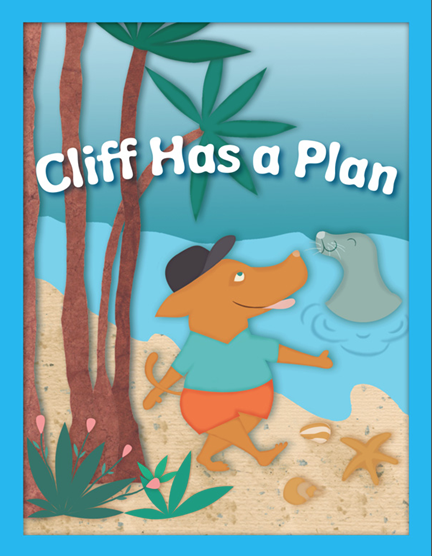 Week 3 – Day 4
Phonological Awareness – Contrast Vowel Sounds
Listen as I say a word: flap.
I hear /a/ in the middle of flap.
Listen: /f/ /l/ /a/ /p/.
Listen as I say another word: flip.
I hear /i/ in the middle of flip.
Listen: /f//l//iii//p/.
Now I will say the two words. 
I’ll raise my hand when I hear the /a/ sound in the middle: flip, flap.
Flap has the /a/ sound, so I’ll raise my hand.
Guided Practice:
I am going to say some more words. Say /a/ if the word has the /a/ sound in the middle.
	
sat, sit			fine, fin			him, ham		cap, cape 
can, cane	beg, bag		man, mane		tip, type
Build Words with l-blends
c
l
a
p
What is the new word we made?
Let’s blend all the sounds and read the word.
Change the c to f.
Build Words with l-blends
f
l
a
p
What is the new word we made?
Let’s blend all the sounds and read the word.
Change the f to s.
Build Words with l-blends
s
l
a
p
What is the new word we made?
Let’s blend all the sounds and read the word.
Change the a to i.
Build Words with l-blends
s
l
i
p
What is the new word we made?
Let’s blend all the sounds and read the word.
Change the p to ck.
Build Words with l-blends
s
l
i
ck
What is the new word we made?
Let’s blend all the sounds and read the word.
Change the s to c.
Build Words with l-blends
c
l
i
ck
What is the new word we made?
Let’s blend all the sounds and read the word.
Change the i to a.
Build Words with l-blends
c
l
a
ck
What is the new word we made?
Let’s blend all the sounds and read the word.
Change the ck to p.
Build Words with l-blends
c
l
a
p
What is the new word we made?
Let’s blend all the sounds and read the word.
Change the c to f.
Build Words with l-blends
f
l
a
p
What is the new word we made?
Let’s blend all the sounds and read the word.
Change the a to i.
Build Words with l-blends
f
l
i
p
What is the new word we made?
Let’s blend all the sounds and read the word.
Change the p to ck.
Build Words with l-blends
f
l
i
ck
What is the new word we made?
Let’s blend all the sounds and read the word.
Decodable Reader
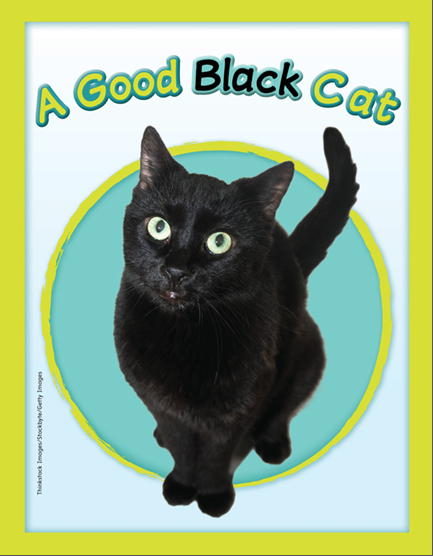 Structural Analysis
cat
cats
van
vans
The –s ending means that there is more than one.
When the –s is added to words, 
the ending sound of the new word can be /s/ or /z/.
Structural Analysis
bag
flag
clam
pig
Work in pairs to add –s to make the words plural.
Then write a sentence with one of the words.
Week 3 – Day 5
Phonological Awareness – Phoneme Blending
Listen as I say a group of sounds. Then blend those sounds to say a word.

	/b/ /l/ /a/ /k/		/k/ /l/ /i/ /p/			/f/ /l/ /i/ /p/

	/g/ /l/ /a/ /s/		/s/ /l/ /i/ /m/		/p/ /l/ /a/ /n/
Phonological Awareness – Phoneme Segmentation
Now I am going to say a word. I want you to say each sound in the word.
	

		lap		slap		clap		class		cliff

		lip			flip			clip		black		glad
Blend and Build Words with  l-Blends
black			glad
	cliff						plan
	flag					slip
Read and say the words.
Build Words with l-blends
l
i
p
What is the new word we made?
Let’s blend all the sounds and read the word.
Add a f to the beginning of the word.
Build Words with l-blends
f
l
i
p
What is the new word we made?
Let’s blend all the sounds and read the word.
Change the f to b.
Build Words with l-blends
b
l
i
p
What is the new word we made?
Let’s blend all the sounds and read the word.
Change the b to c.
Build Words with l-blends
c
l
i
p
What is the new word we made?
Let’s blend all the sounds and read the word.
Change the c to s.
Build Words with l-blends
s
l
i
p
What is the new word we made?
Let’s blend all the sounds and read the word.
Change the i to a.
Build Words with l-blends
s
l
a
p
What is the new word we made?
Let’s blend all the sounds and read the word.
Change the s to f.
Build Words with l-blends
f
l
a
p
What is the new word we made?
Let’s blend all the sounds and read the word.
Change the f to c.
Build Words with l-blends
c
l
a
p
What is the new word we made?
Let’s blend all the sounds and read the word.
Change the p to ss.
Build Words with l-blends
c
l
a
ss
What is the new word we made?
Let’s blend all the sounds and read the word.
Change the c to g.
Build Words with l-blends
g
l
a
ss
What is the new word we made?
Let’s blend all the sounds and read the word.
Change the ss to d.
Build Words with l-blends
g
l
a
d
What is the new word we made?
Let’s blend all the sounds and read the word.
Word Automaticity
flip
Word Automaticity
class
Word Automaticity
plan
Word Automaticity
black
Word Automaticity
glad
Word Automaticity
claps
Word Automaticity
clip
Word Automaticity
blab
Word Automaticity
clam
Word Automaticity
slim
Word Automaticity
flat
Word Automaticity
flag
Word Automaticity
vans
Word Automaticity
bags
Word Automaticity
caps
Word Automaticity
mats
Word Automaticity
wigs
Word Automaticity
cliffs
Word Automaticity
lips
Word Automaticity
rags
Word Automaticity
bins
Word Automaticity
figs
Word Automaticity
bad
Word Automaticity
sack
Word Automaticity
pick
Word Automaticity
slick
Word Automaticity
click
Word Automaticity
slip
Word Automaticity
black
Word Automaticity
kiss
Word Automaticity
fix
Word Automaticity
glass
Word Automaticity
slim
Word Automaticity
plan
Word Automaticity
claps
Structural Analysis
Have children explain when the –s ending is used.
Have children practice writing plural nouns with –s.